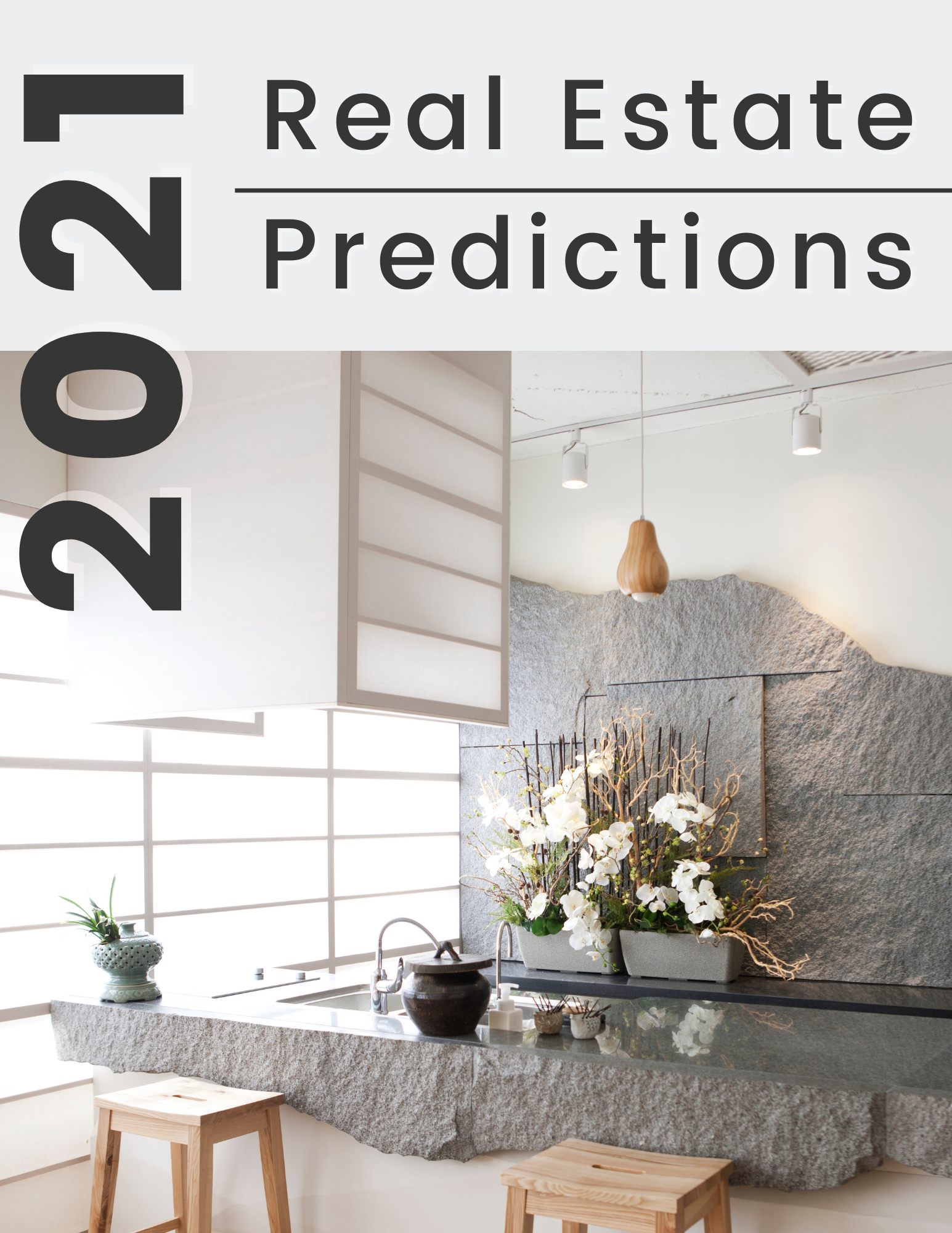 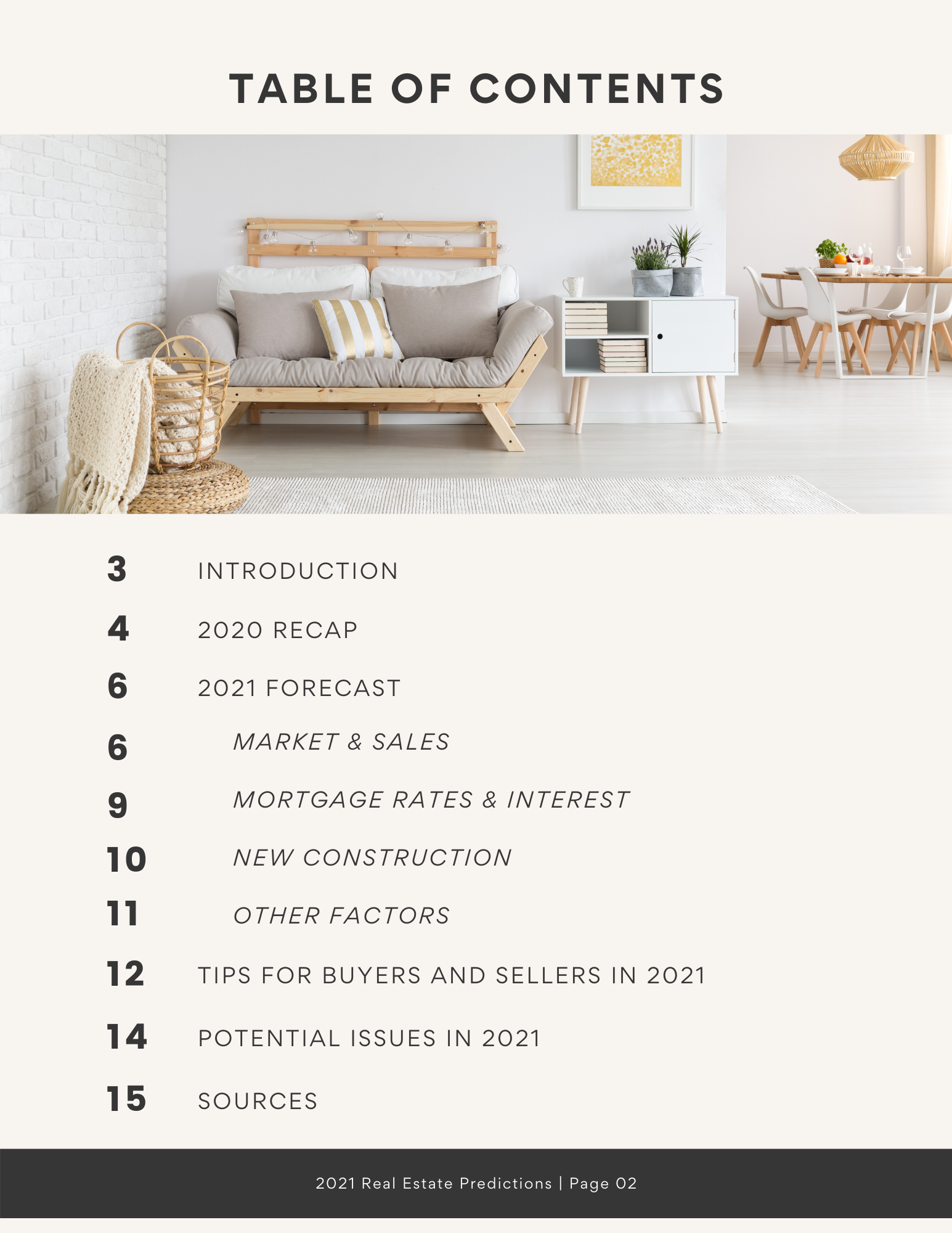 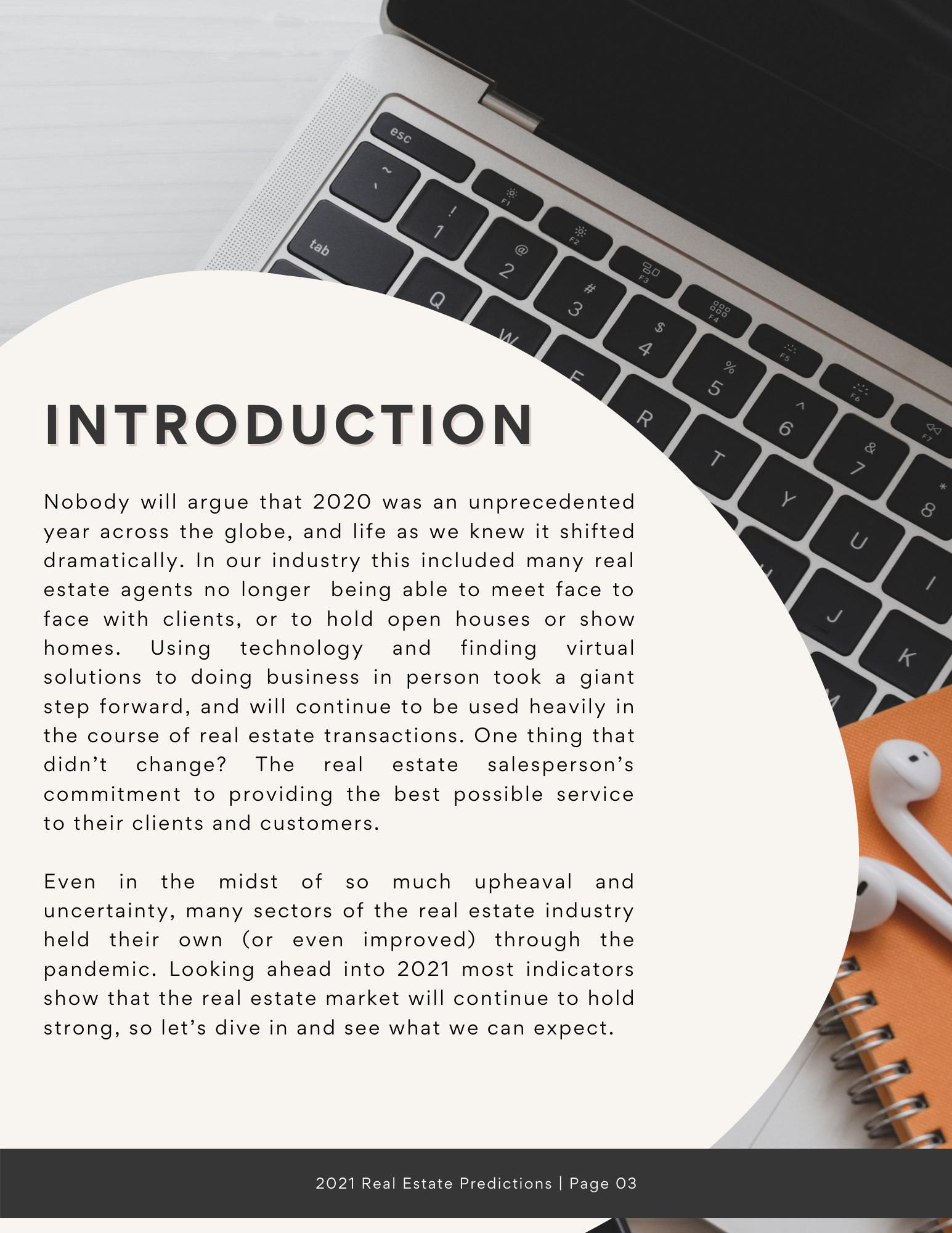 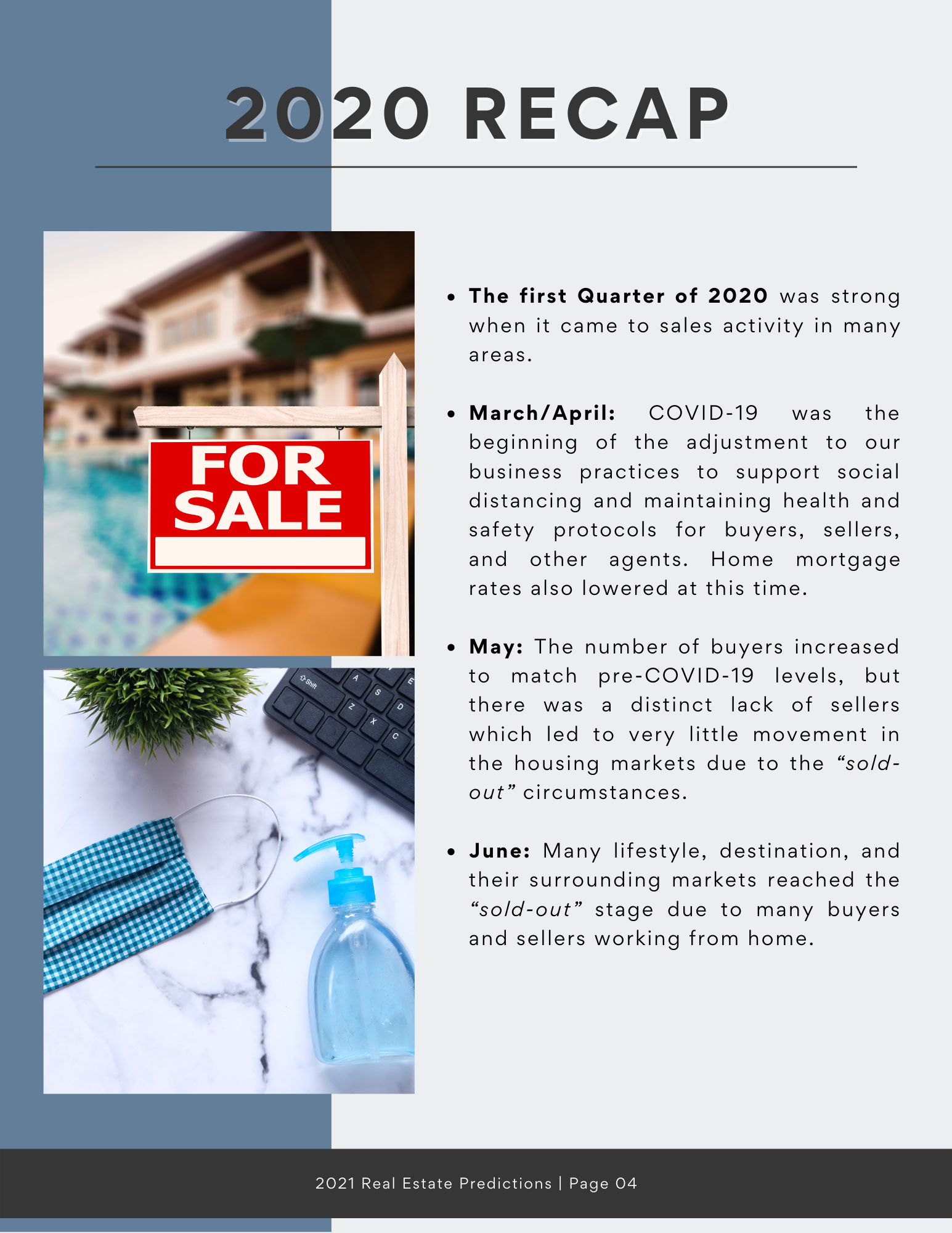 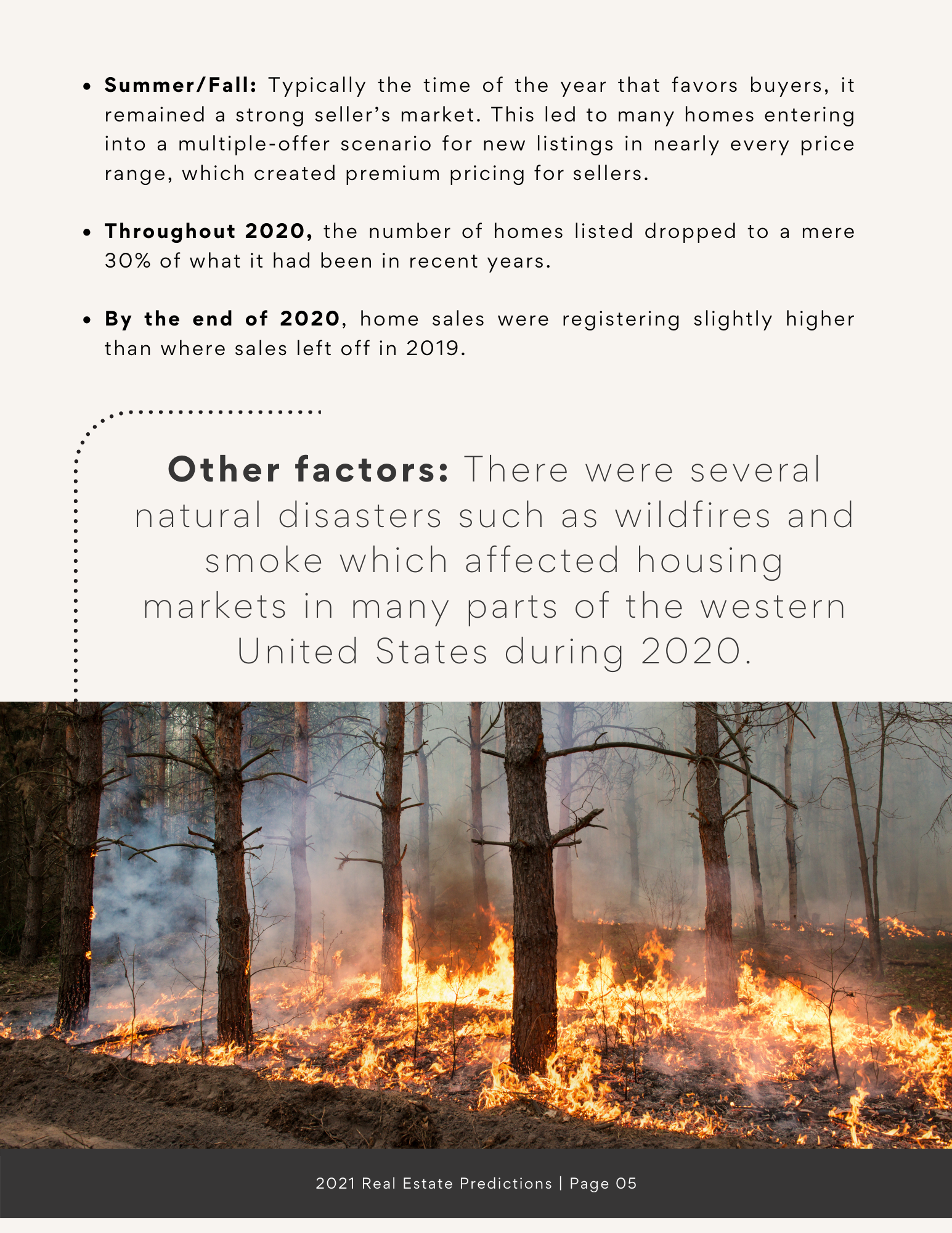 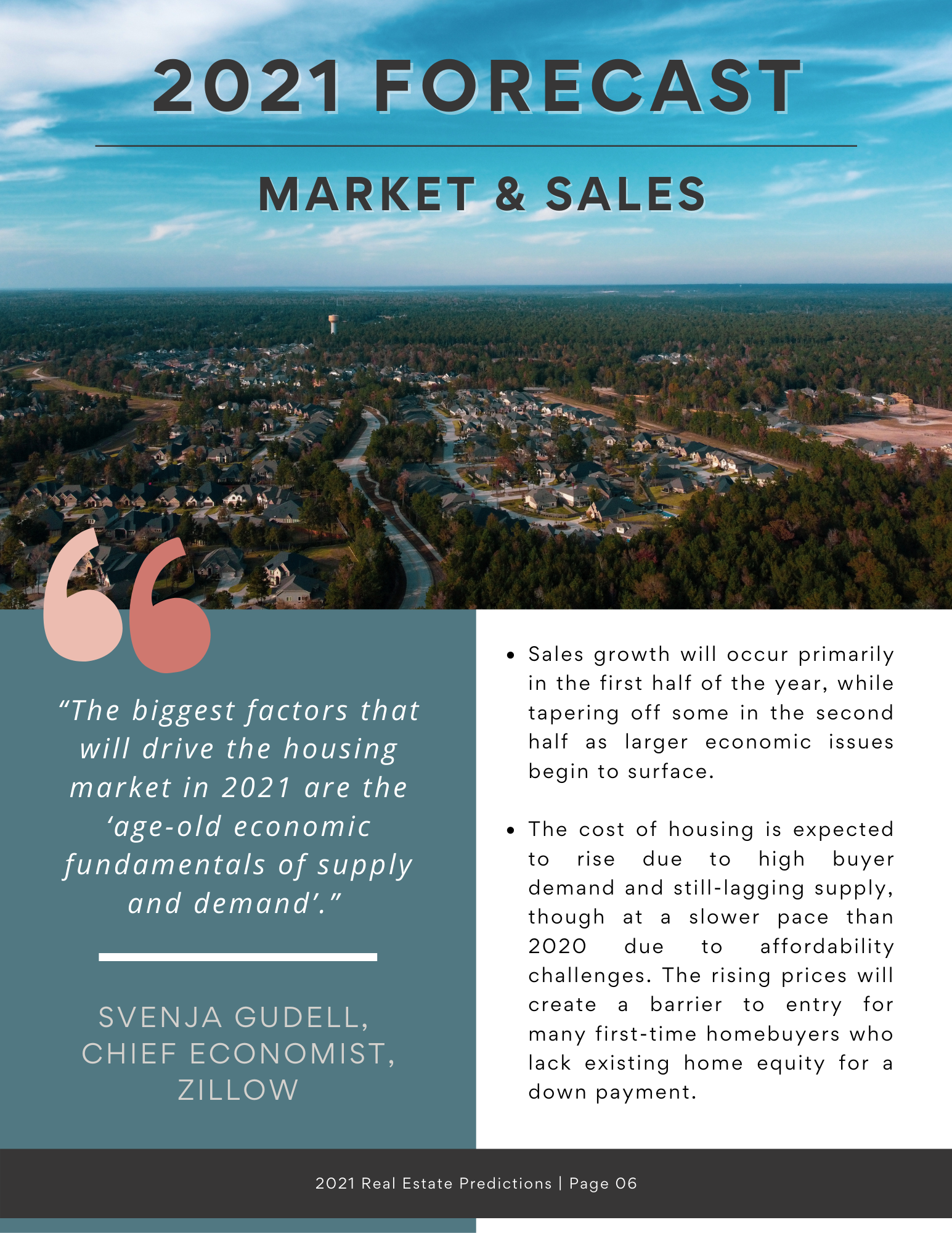 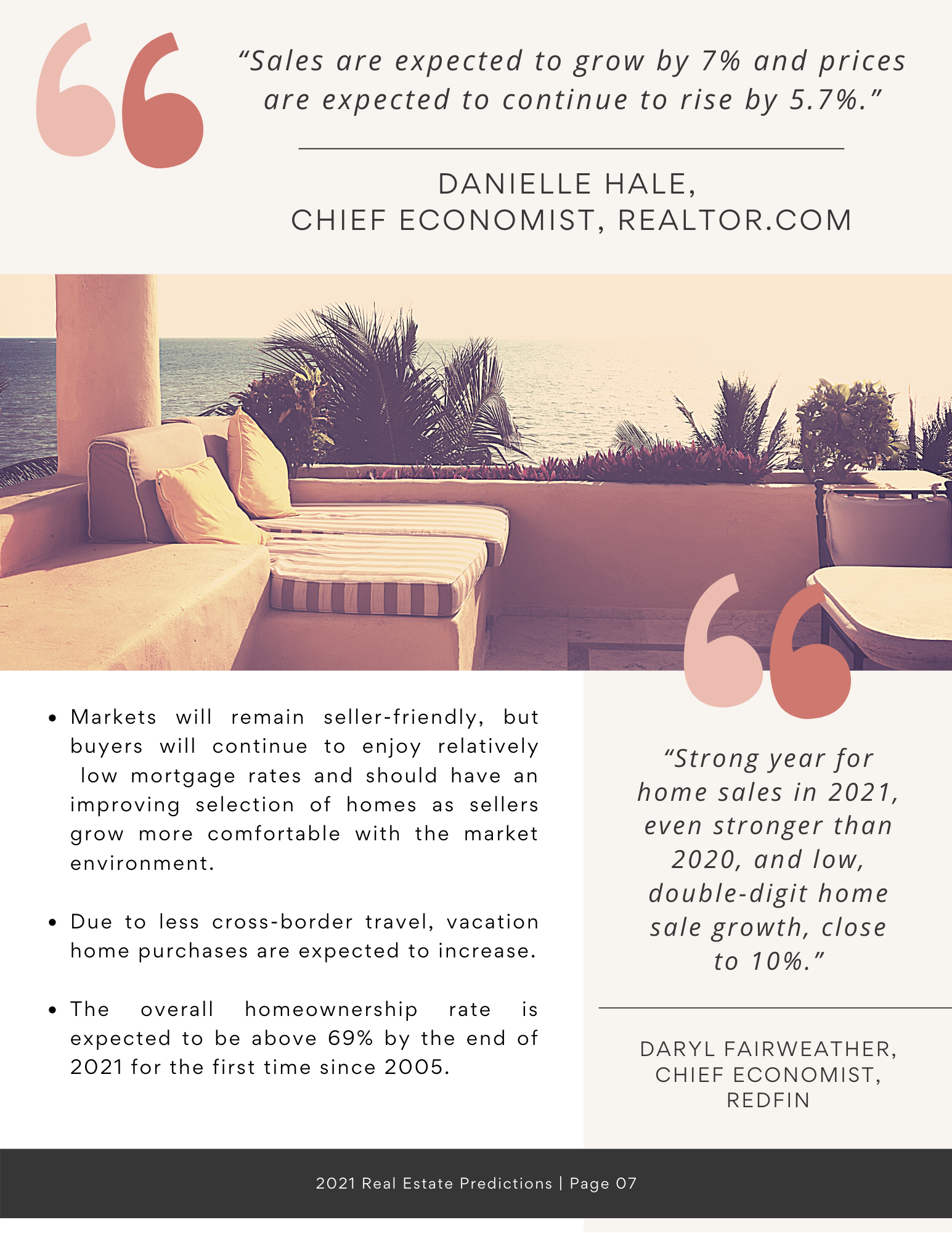 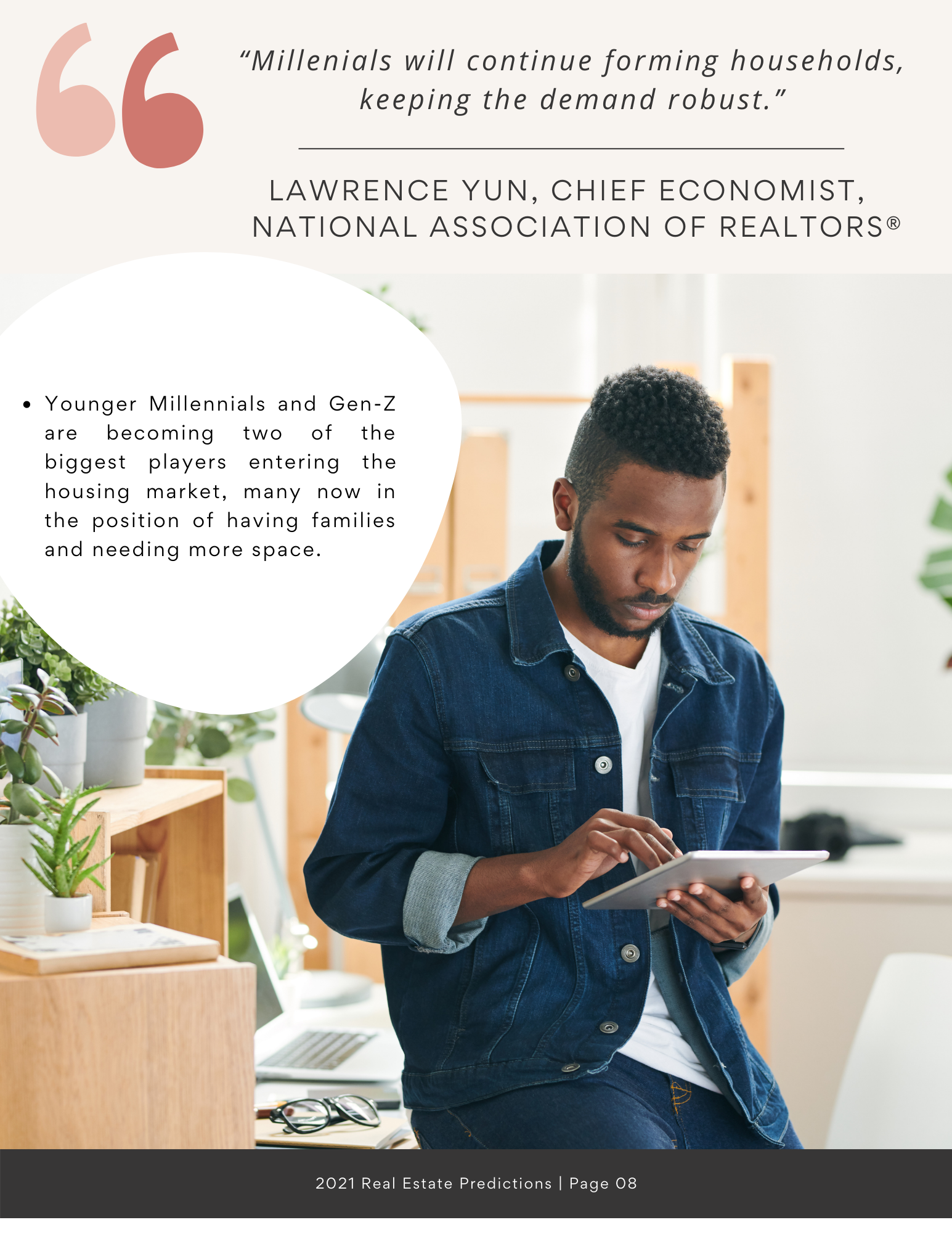 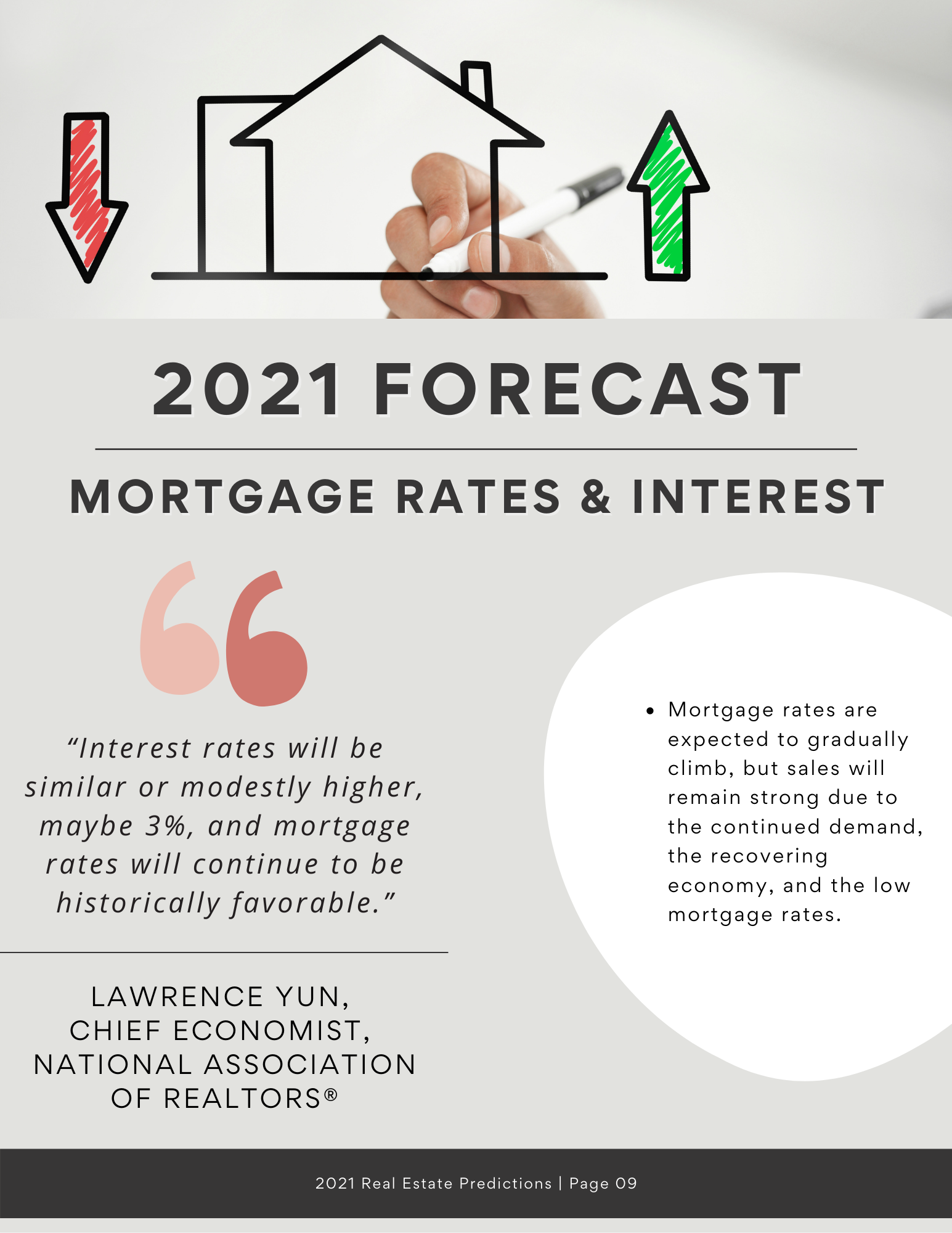 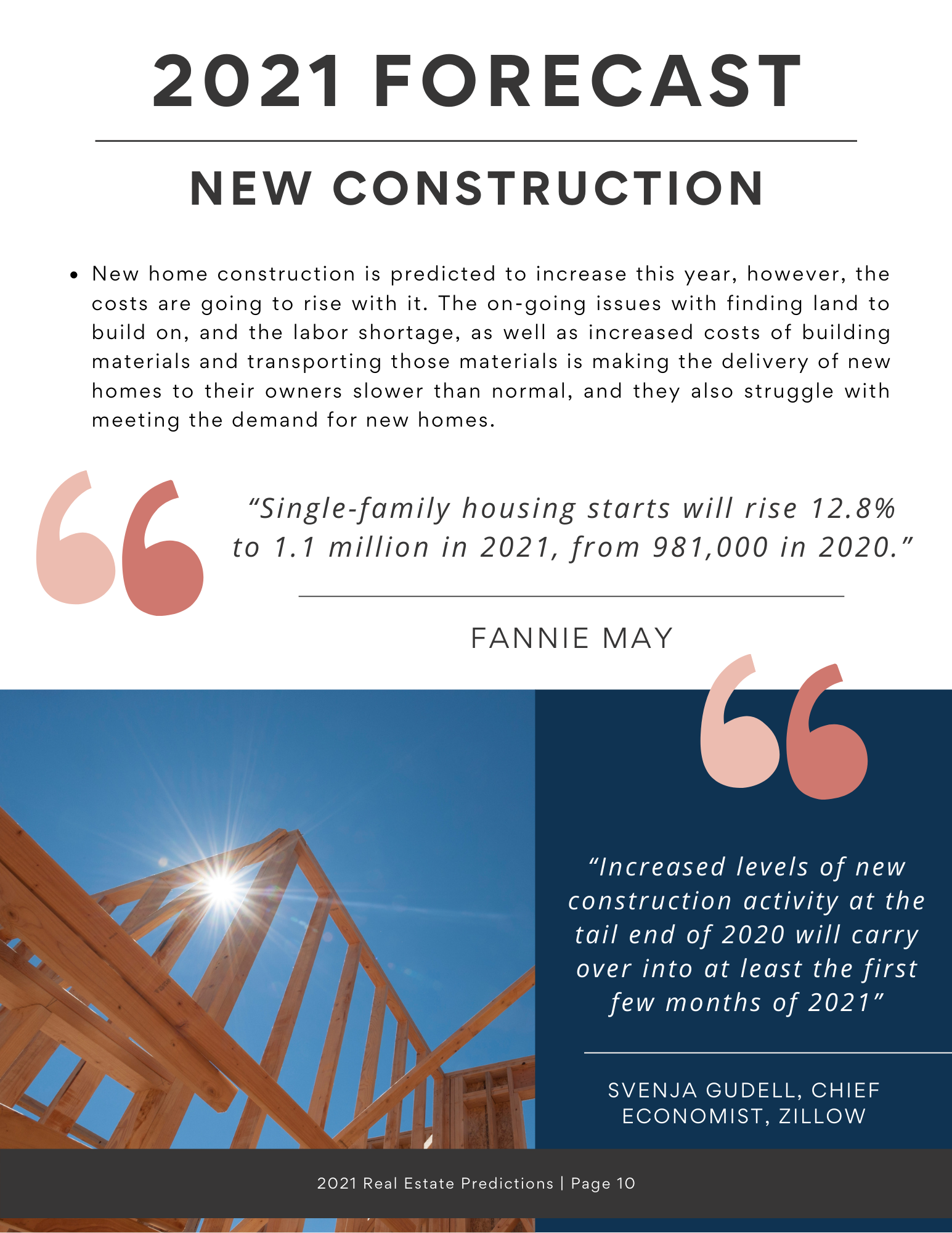 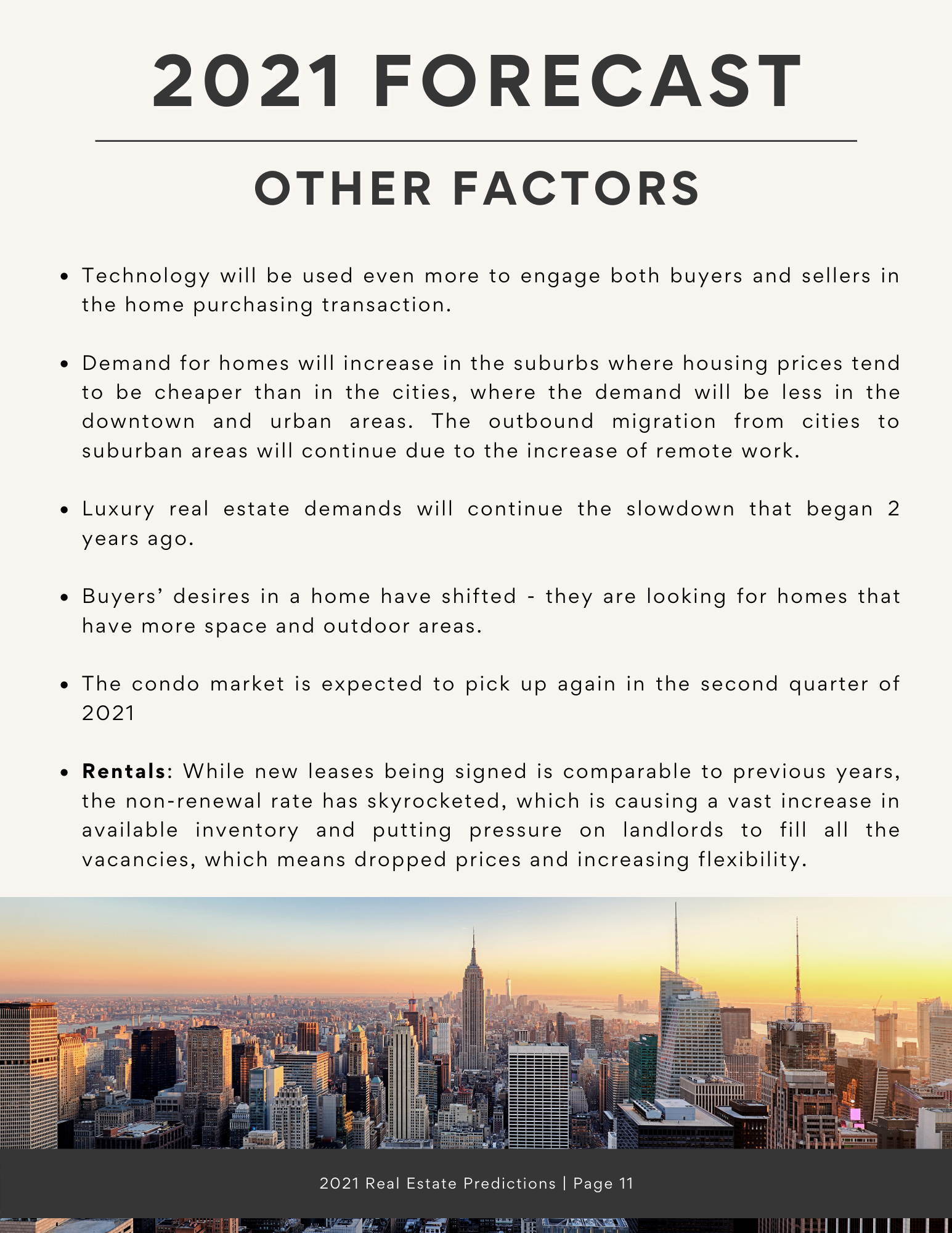 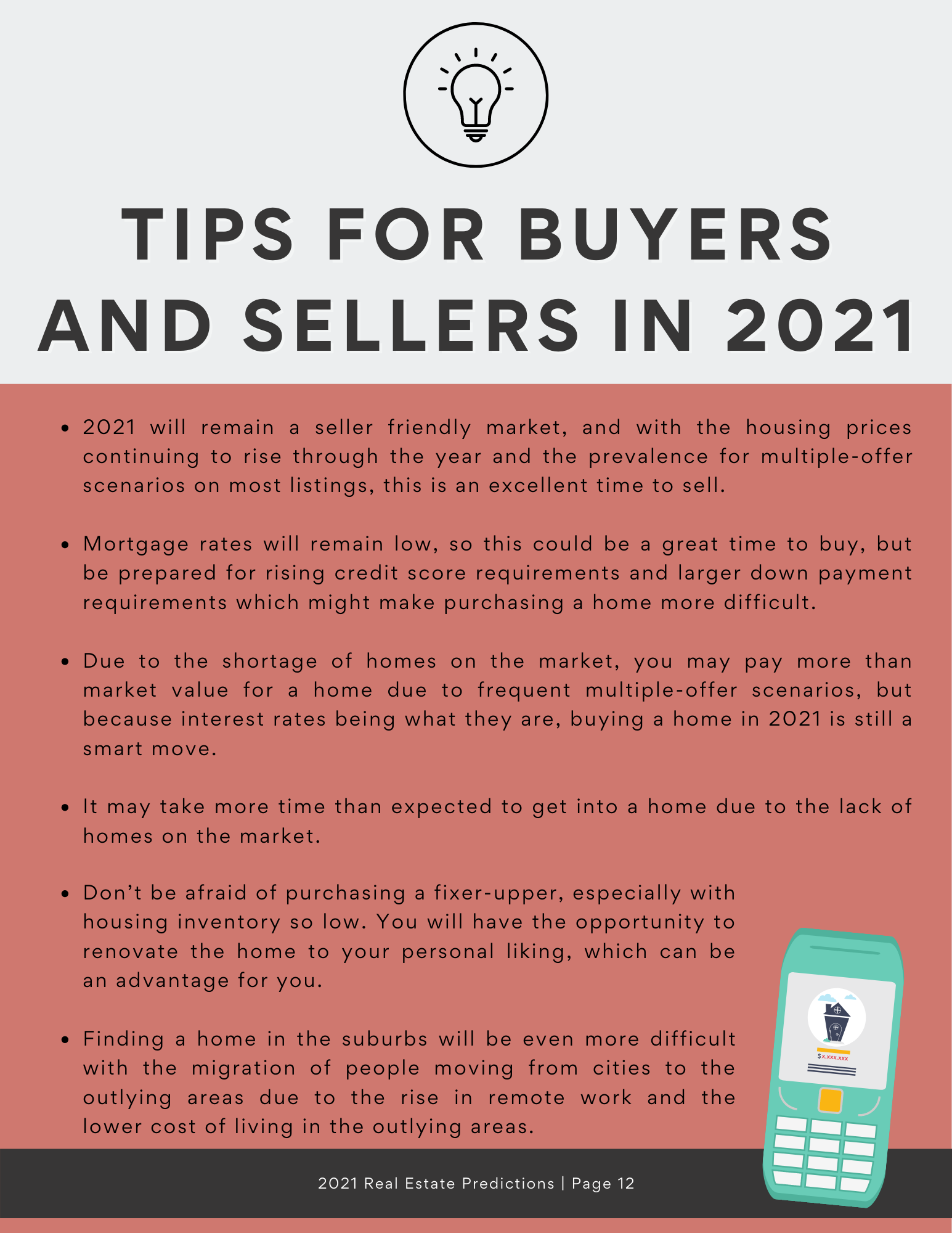 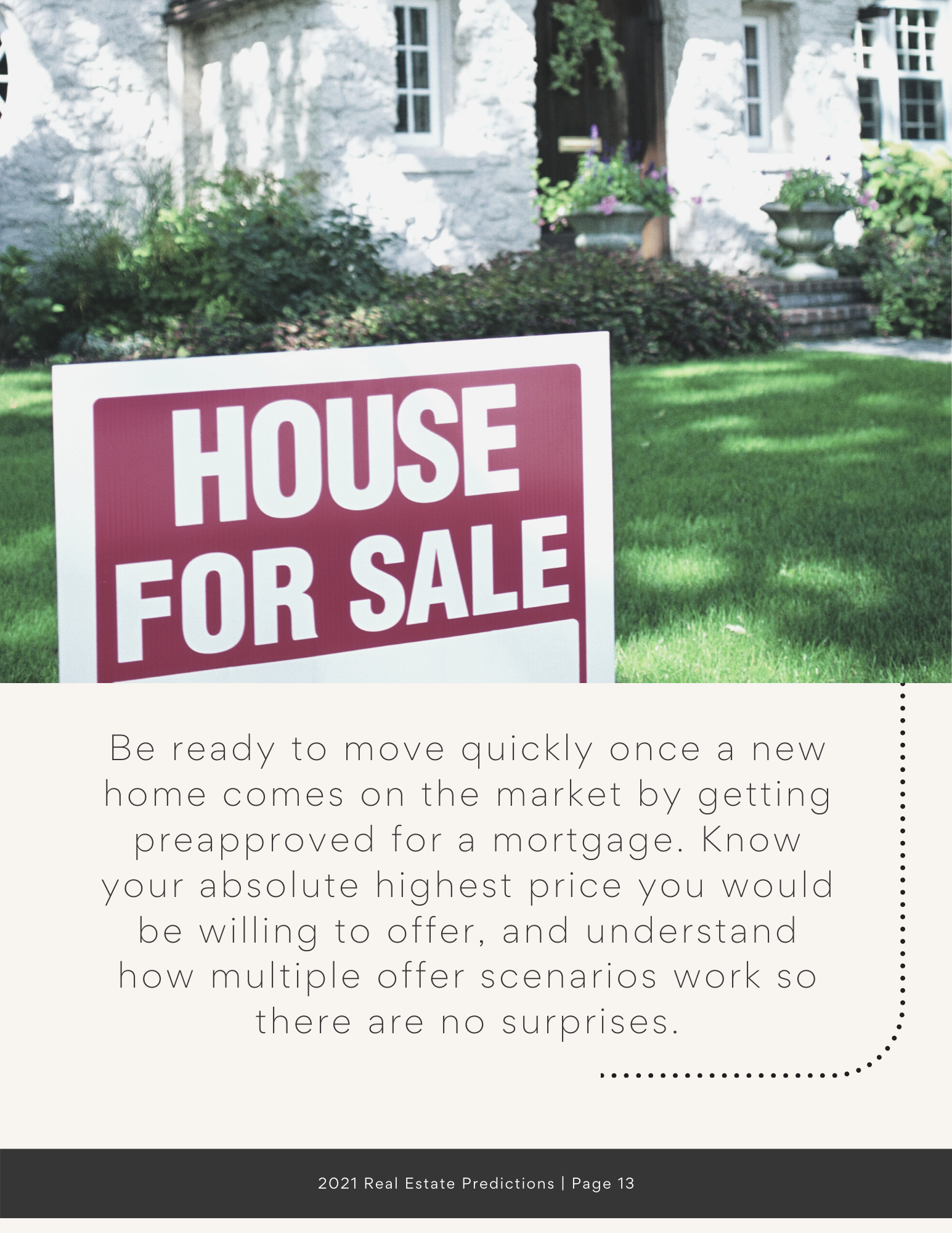 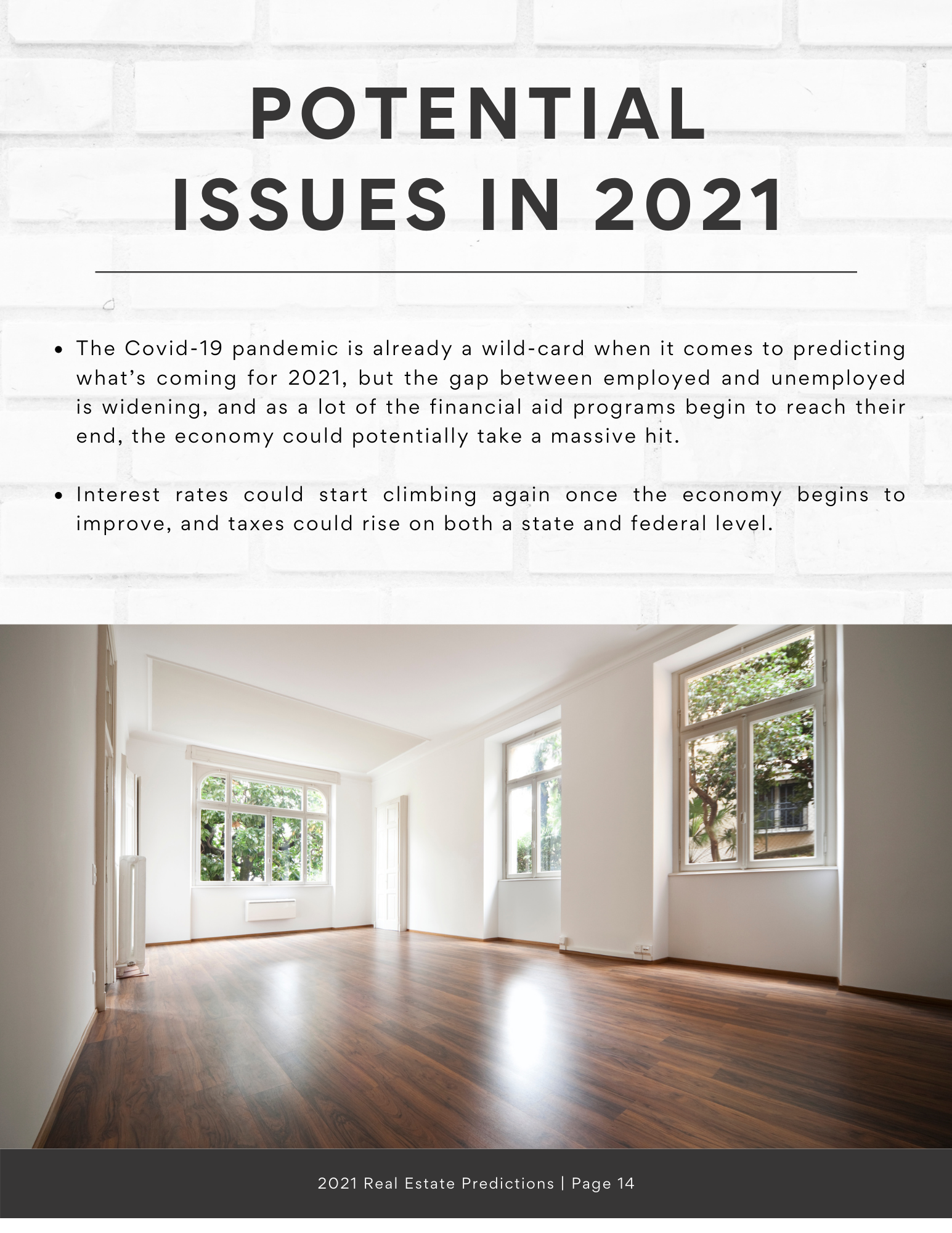 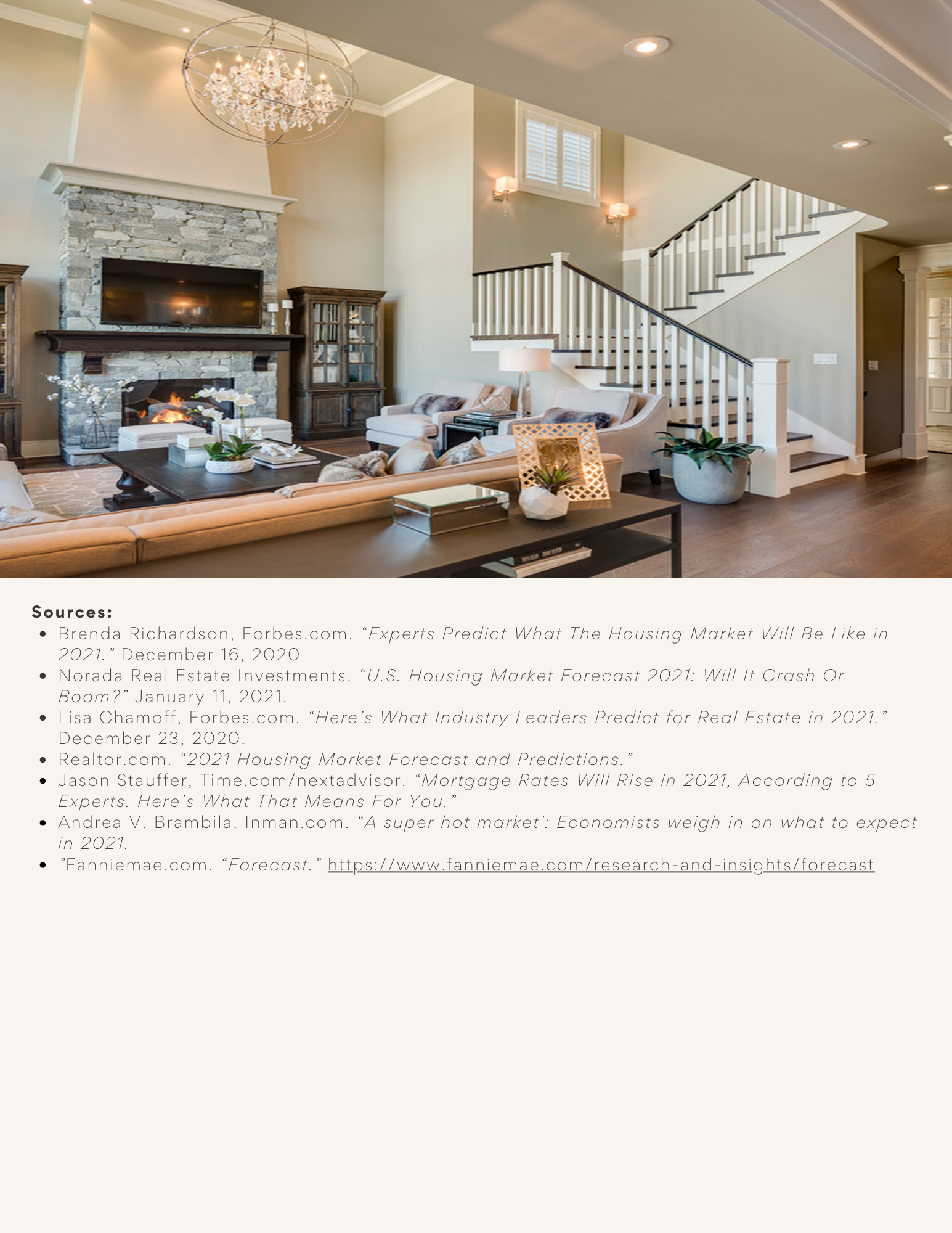 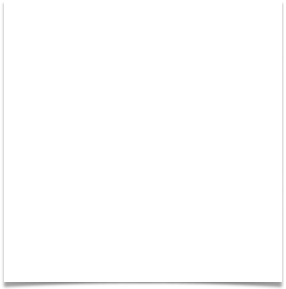 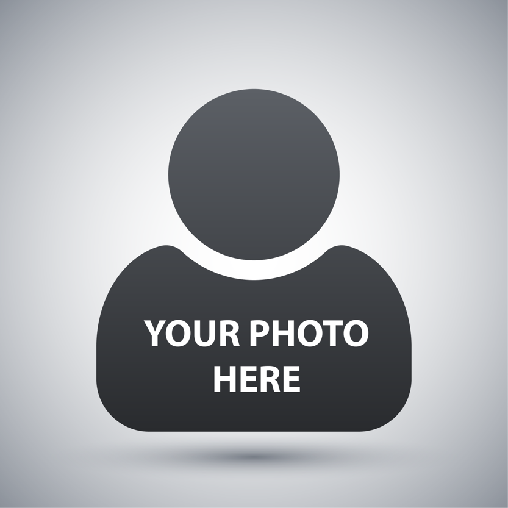 Office Name
Office Address
Phone Number
Email Address
Web Address
Name Here
Title Here
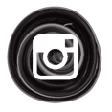 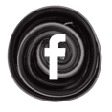 #handle
#handle
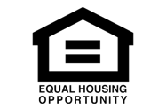 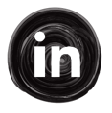 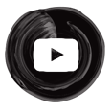 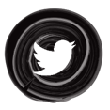 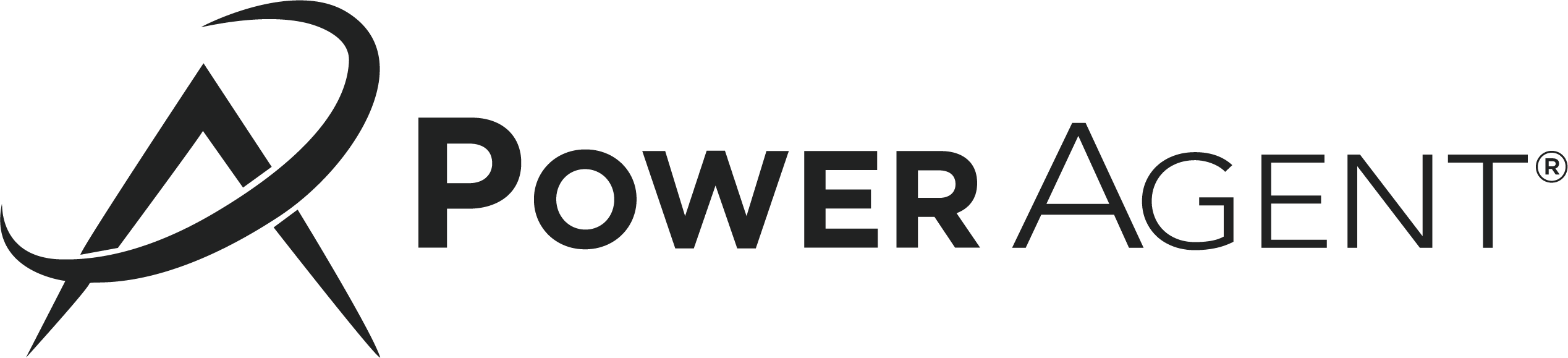 #handle
#handle
#handle